298. ¿Temes Que En La Lucha?
¿Temes que en la lucha no podrás vencer,
Y en la dura prueba derrotado ser?
Abre bien la puerta de tu corazón,
Deja al Salvador entrar.

Coro:
Deja al Salvador entrar,
Deja al Salvador entrar,
Abre bien la puerta de tu corazón,
Y entrará el Salvador.
2. ¿Es tu fe muy débil en la obscuridad?
¿Son tus fuerzas pocas contra la maldad?
Abre bien la puerta de tu corazón,
Deja al Salvador entrar.

Coro:
Deja al Salvador entrar,
Deja al Salvador entrar,
Abre bien la puerta de tu corazón,
Y entrará el Salvador.
3. ¿Quieres ir gozándote en la senda aquí?
¿Quieres que el Señor te utilice a ti?
Abre bien la puerta de tu corazón,
Deja al Salvador entrar.

Coro:
Deja al Salvador entrar,
Deja al Salvador entrar,
Abre bien la puerta de tu corazón,
Y entrará el Salvador.
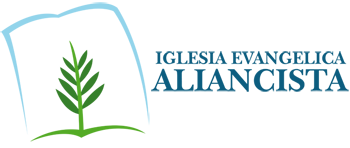